Introducing Office UI Fabric
Amie Seisay
www.seisayitsolutions.com
amie@seisayitsolutions.com
@AmieSeisay
Thanks to our sponsors
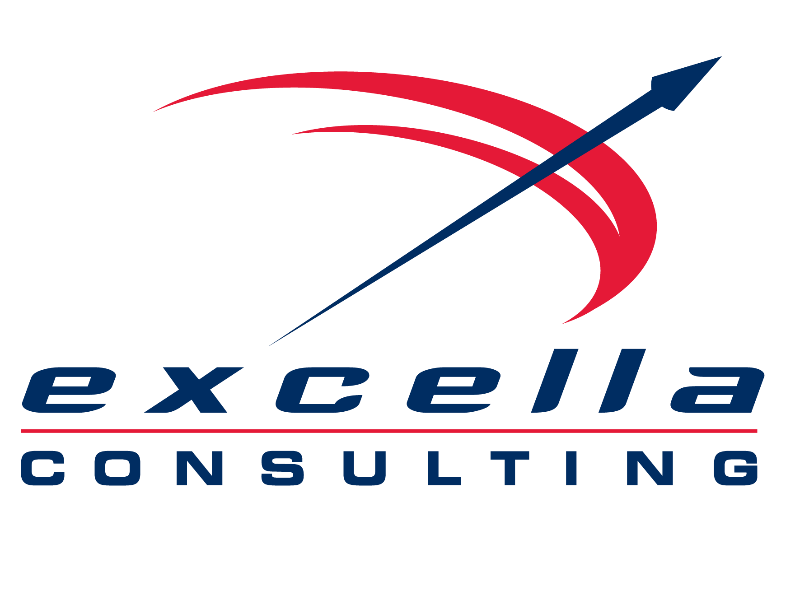 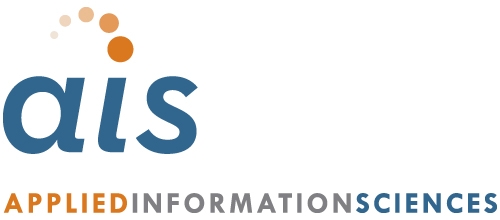 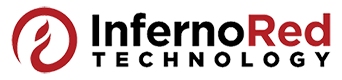 Platinum
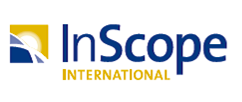 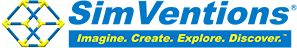 Gold
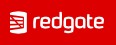 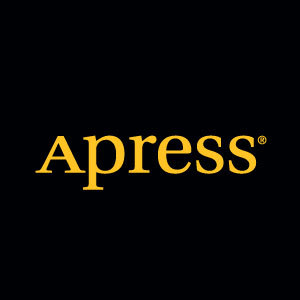 Bronze
Northern VA CodeCamp Spring 2016
Thanks to host sponsor
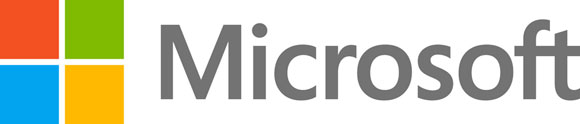 Northern VA CodeCamp Spring 2016
Background
Skills
SharePoint Server Farm Architect

Developer

SharePoint Trainer
Credentials
Bachelors and Masters in Computer Science

MCTS, CTT+, ITIL
Company
Owner, Seisay IT Solutions

Clients
Federal Government
County Government
Associations
Medical
Insurance
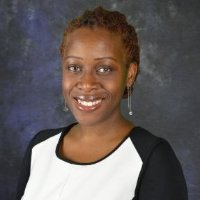 Intro to Office UI Fabric
Introduced in August 2015

Front end framework used for styling Office365 web apps and Office Add-ins

Consists of responsive, mobile friendly design components and styles

Based Office Design Language
@OfficeUIFabric
Getting started is easy!
Option 1 - Fabric CDN
Reference the Fabric CDN in the <head> section of your page
<link rel="stylesheet" href="http://appsforoffice.microsoft.com/fabric/2.1.0/fabric.min.css"><link rel="stylesheet" href="http://appsforoffice.microsoft.com/fabric/2.1.0/fabric.components.min.css">
Option 2 - Download
GitHub: https://github.com/OfficeDev/Office-UI-Fabric
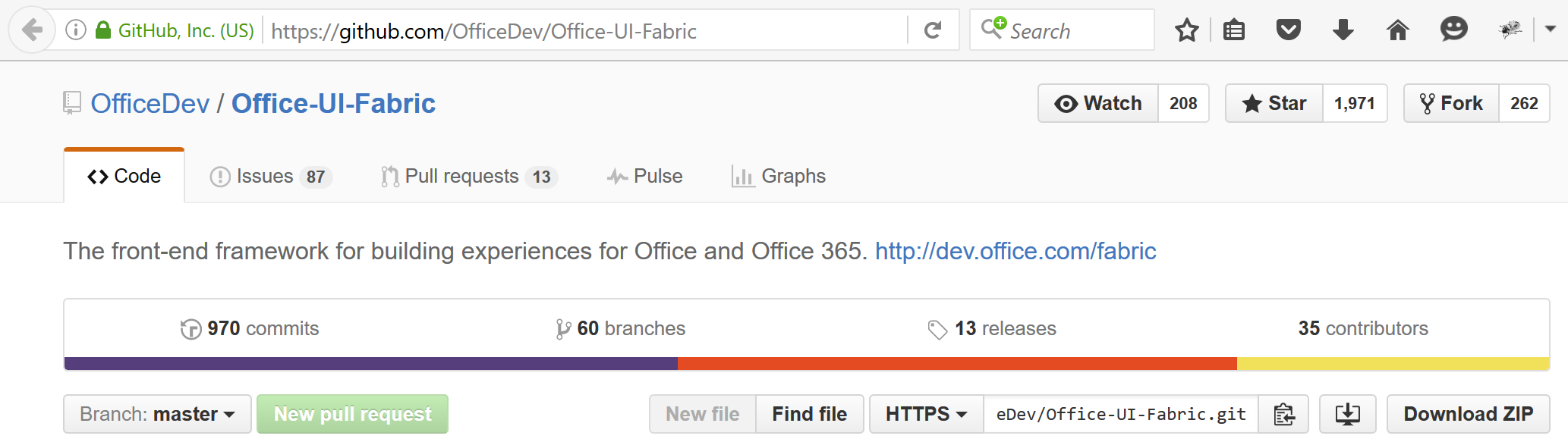 Option 3 – Package Manager
Install with a Package Manager
Npm $ npm install office-ui-fabric

Bower $ bower install office-ui-fabric

NuGet Package Manager PM> Install-Package office-ui-fabric
Framework Features
Styles: http://dev.office.com/fabric/styles
Typography (size, weight, color)
Icons
Animations
Language Optimized Fonts
Responsive Grid
Framework Features
Components: http://dev.office.com/fabric/components 
Breadcrumbs
Button
Dialog
People Picker
Spinner
Tools for Development
Flexible with the Editors you are already using
NotePad ++
SharePoint Designer
Visual Studio
Visual Code
And others…
Chrome Extension
Fabric Explorer
Demo and Build!
Let’s take a look at some samples
Next let’s build something together
That’s right! Pull out your laptops!!!
Resources
Office UI Fabric: http://dev.office.com/fabric

Office UI Fabric for iOS: http://dev.office.com/fabric/blog and https://github.com/OfficeDev/Office-UI-Fabric-iOS

Code Snippets and Fabric Explorer by David Mann: http://blog.mannsoftware.com/?p=2371